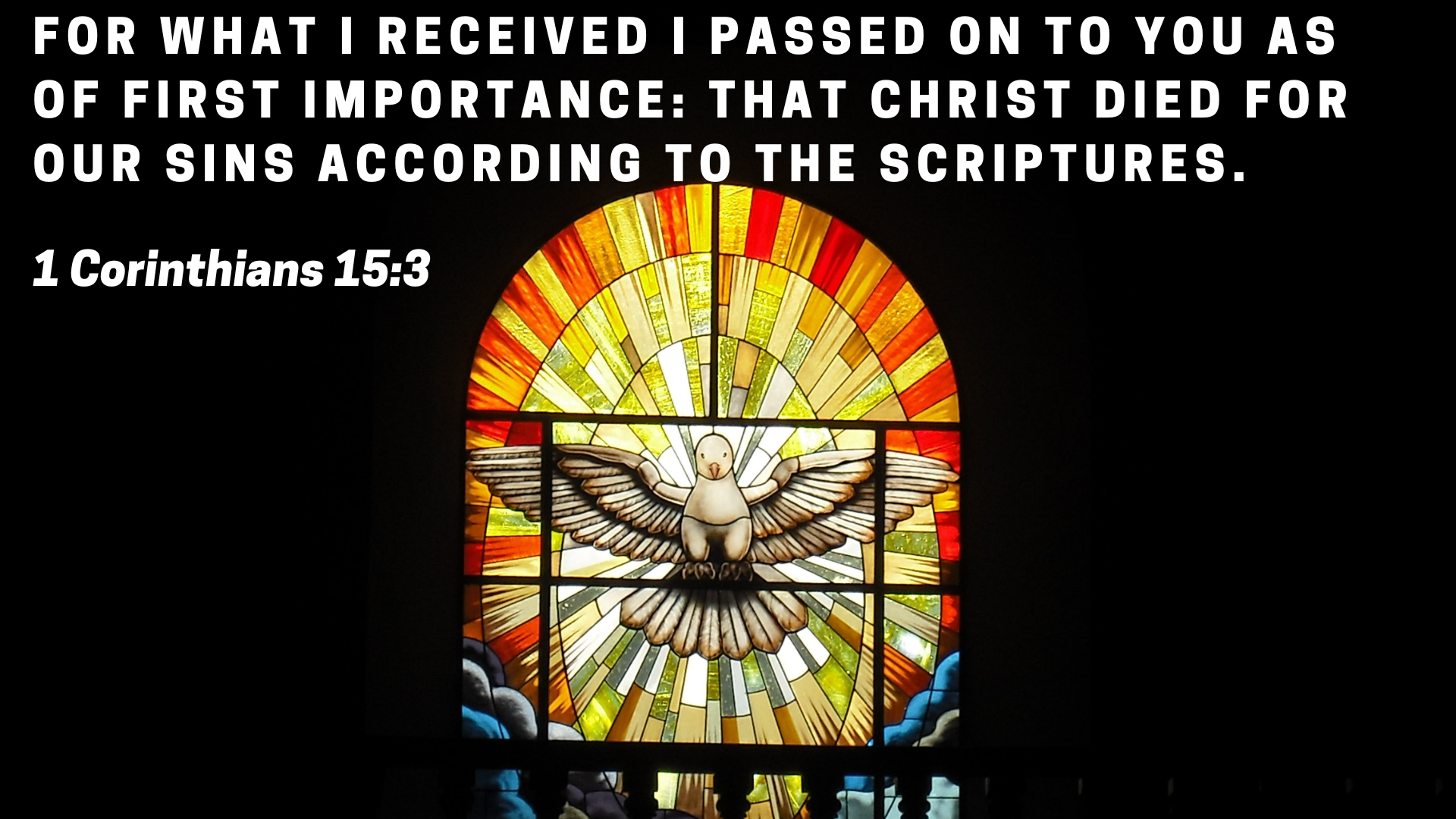 Jesus replied, “Very truly I tell you, no one can see the kingdom of God unless they are born again.”
- John 3:3
3 For what I received I passed on to you as of first importance: that Christ died for our sins according to the Scriptures, 4 that he was buried, that he was raised on the third day according to the Scriptures,5 and that he appeared to Cephas, and then to the Twelve. 
1 Cor 15:3-5
I believe in God, the Father almighty,
creator of heaven and earth.

I believe in Jesus Christ, his only Son, our Lord,
who was conceived by the Holy Spirit,
born of the Virgin Mary,
suffered under Pontius Pilate,
was crucified, died, and was buried;
he descended to the dead.
On the third day he rose again;
he ascended into heaven,
he is seated at the right hand of the Father,
and he will come to judge the living and the dead.

I believe in the Holy Spirit,

the holy catholic Church,
the communion of saints,

the forgiveness of sins,
the resurrection of the body,
and the life everlasting.
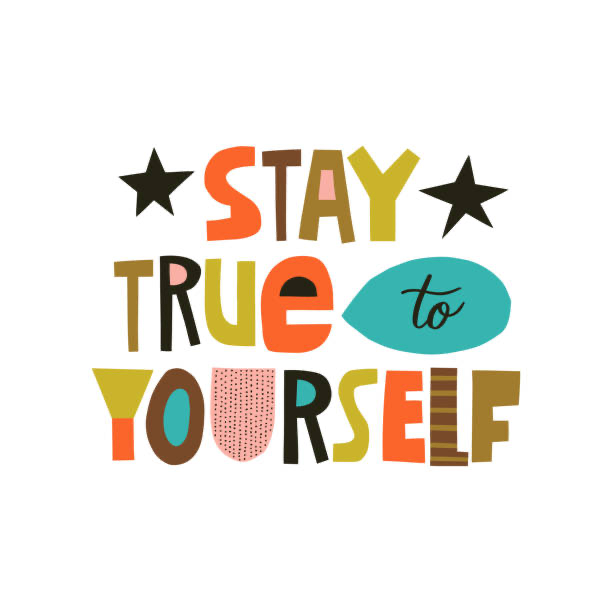 3 For what I received I passed on to you as of first importance: that Christ died for our sins according to the Scriptures, 4 that he was buried, that he was raised on the third day according to the Scriptures,5 and that he appeared to Cephas, and then to the Twelve. 
1 Cor 15:3-5